Toprak- Selenyum
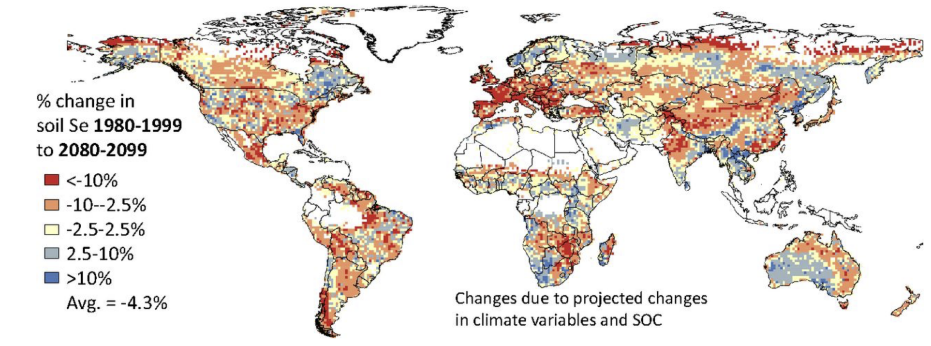